《跟隨他的腳蹤行》10月29日課程
耶穌基督從第三個逾越節到最後幾天(下)
受難周 (受害之前)
課程內容：
解釋幾個問題: 1.馬利亞膏主的時間; 2. 潔淨聖殿的時間; 3. 雞叫的時間
課堂作業: 受難周 — 磨煉的道路
一點討論：耶穌是我們的大祭司，他所獻的祭物有什麼特點？於我們有什麼啟發？
一：解決幾個時間上的矛盾：
馬利亞膏主的時間：逾越節前六日
主第二次潔淨聖殿的時間: 第二天（禮拜一）
彼得三次不認主：“雞叫”Vs “雞叫兩遍”
耶穌被釘的時間:  (下次再講）
一：耶穌基督三年半事工分段圖 (加了Dr. Scroggie)
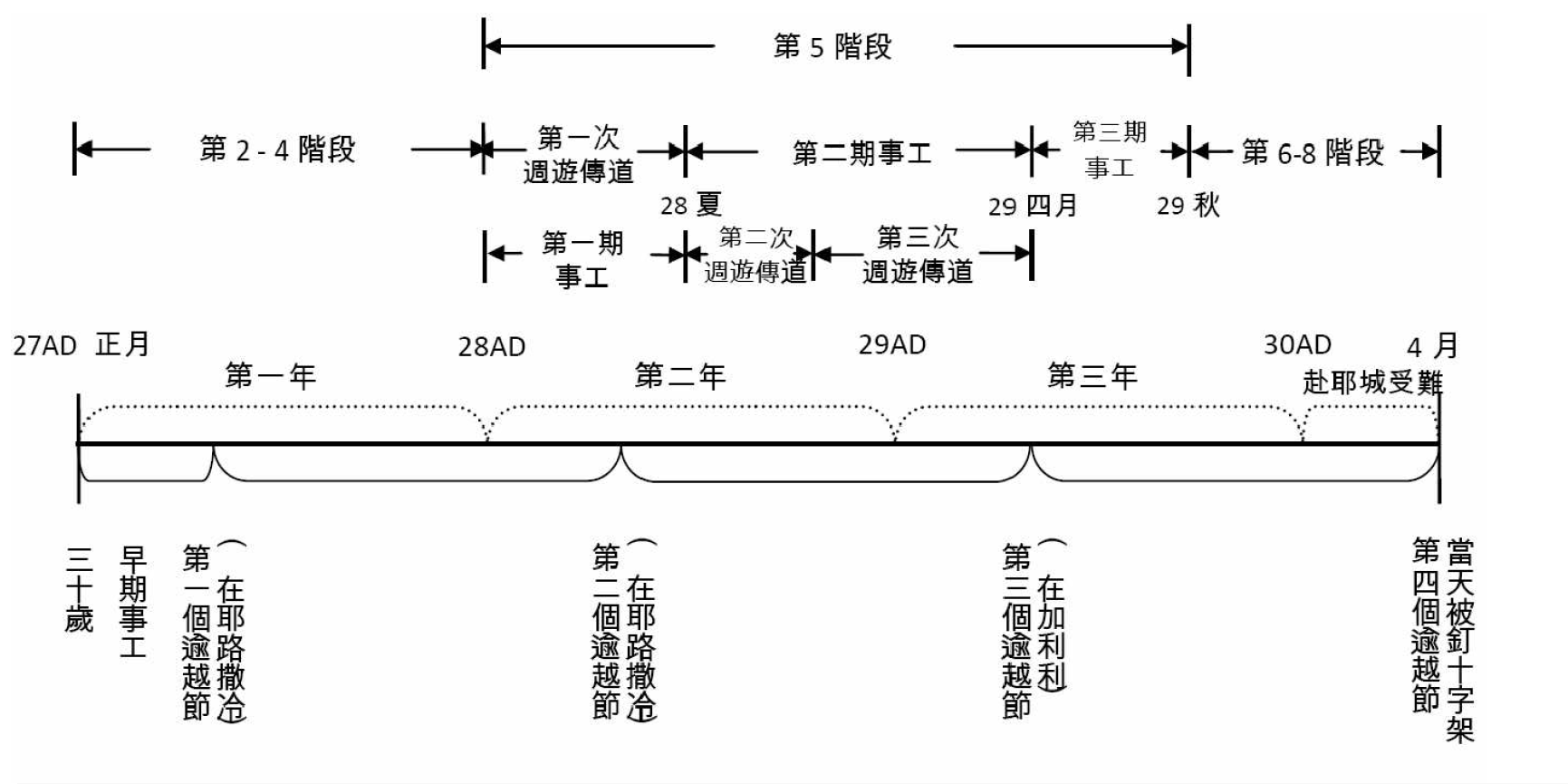 5個月
耶穌撒冷三個月
河東比利亞一帶
最
後
的
赴
京
之
旅
約6:4
約2:13
約5:1
約11:55
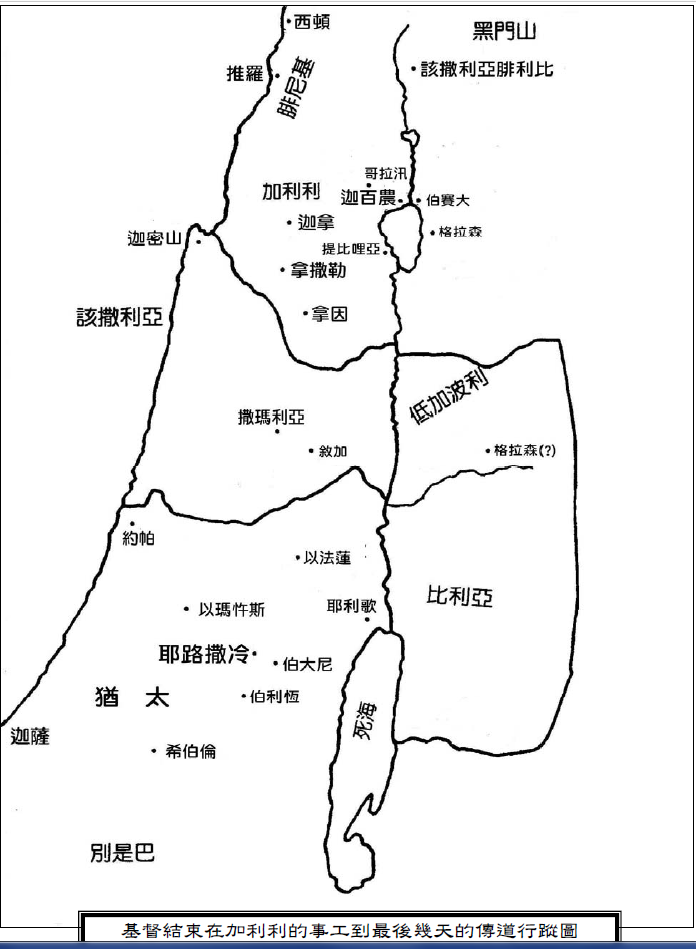 複習上次：
迦百農
拿撒勒
耶路撒冷
加利利
撒瑪利亞
伯大尼(#1)
 耶路撒冷
河東比利亞
伯大尼(#2)
以法蓮
撒瑪利亞、加利利邊界
耶利哥
伯大尼(#3)
二. 受難周 — 磨煉的道路:
最後一週的主要事工:(路加21:37-38）
耶穌每日在殿裡教訓人。每夜出城在一座山，名叫橄欖山住宿。眾百姓清早上聖殿，到耶穌那裡要聽他講道。
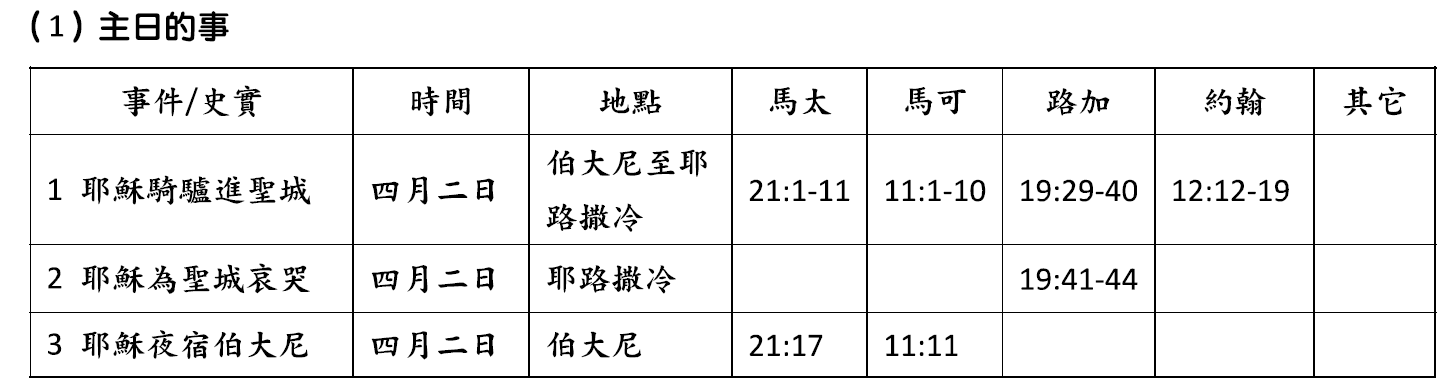 二. 受難周 — 磨煉的道路 (續1):
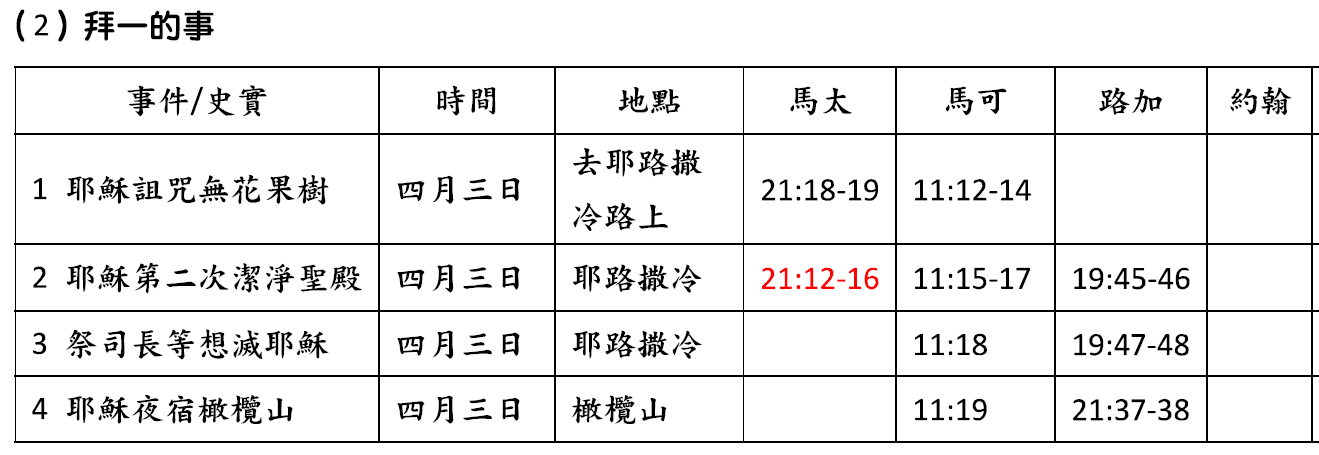 問題：1. 不是收無花果的季節，為啥耶穌還咒詛？
             2.  馬大為什麼沒有為主預備早餐呢？
二. 受難周 — 磨煉的道路 (續2):
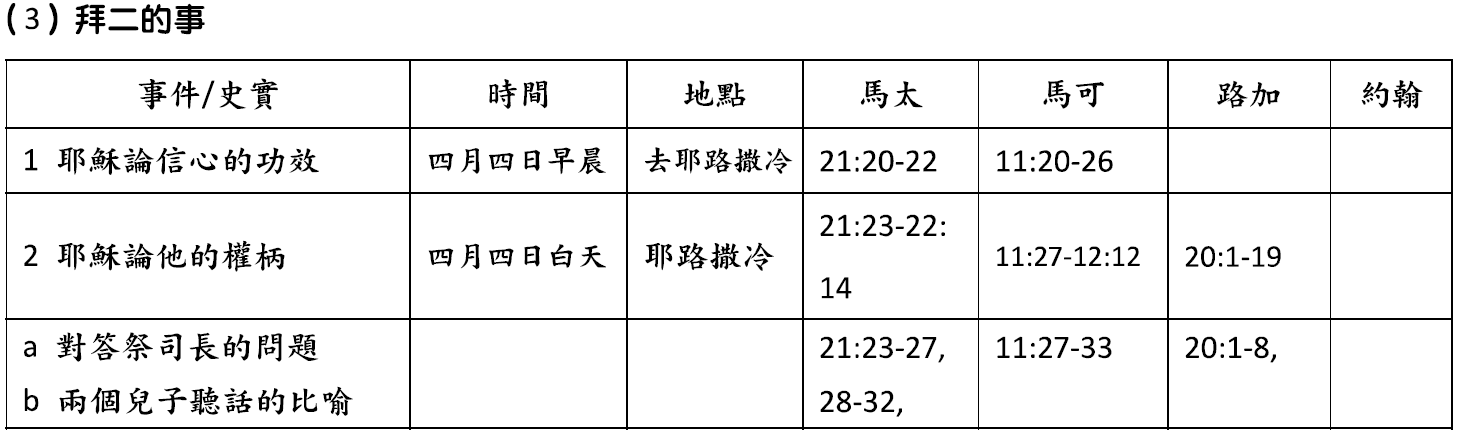 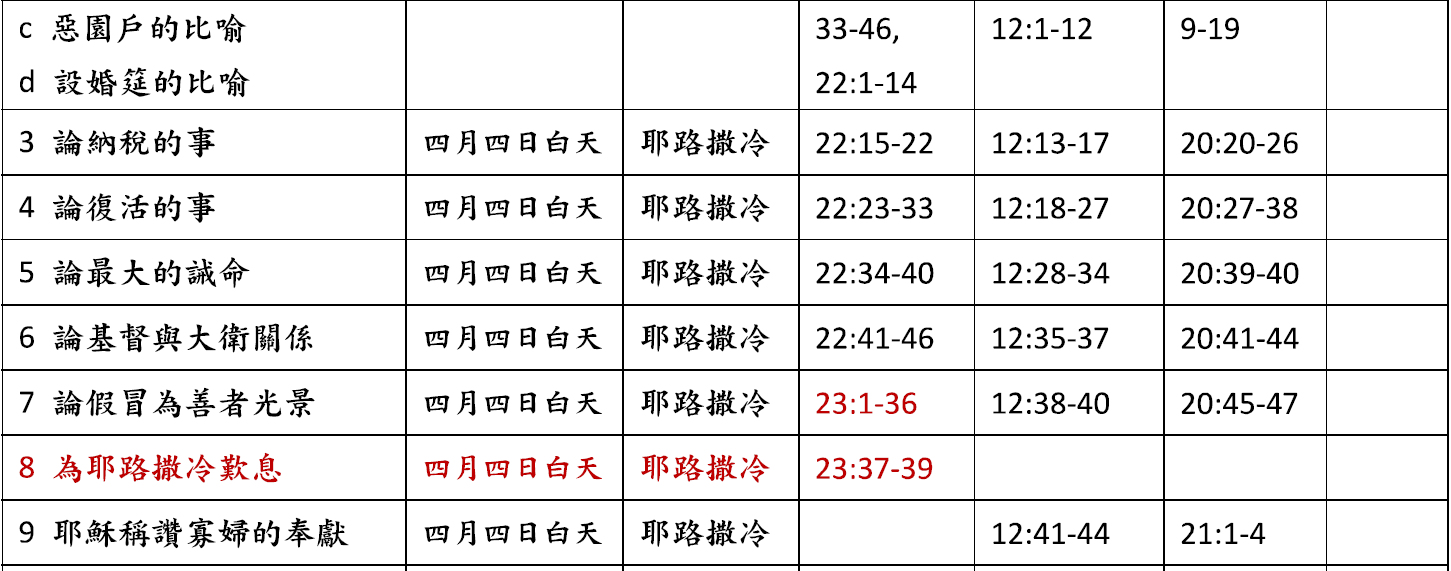 二. 受難周 — 磨煉的道路 (續3):
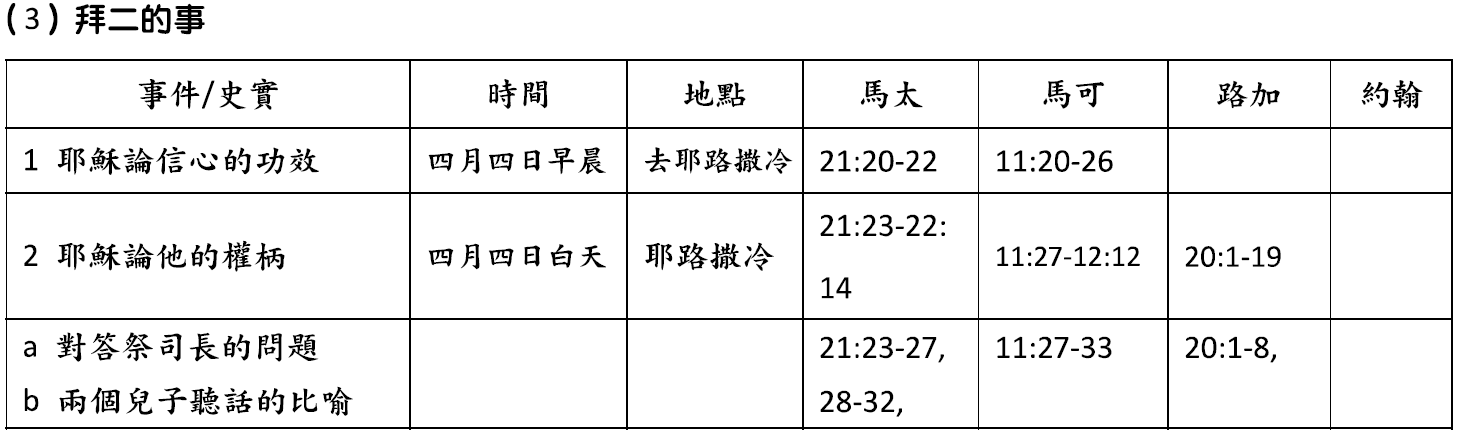 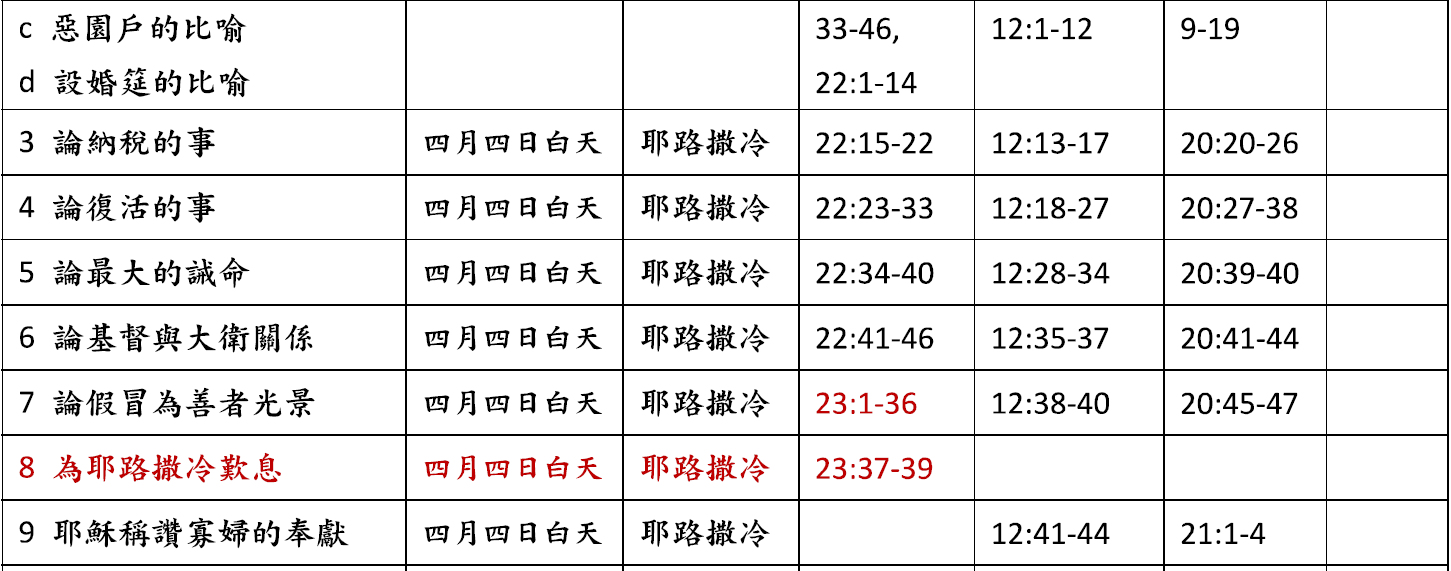 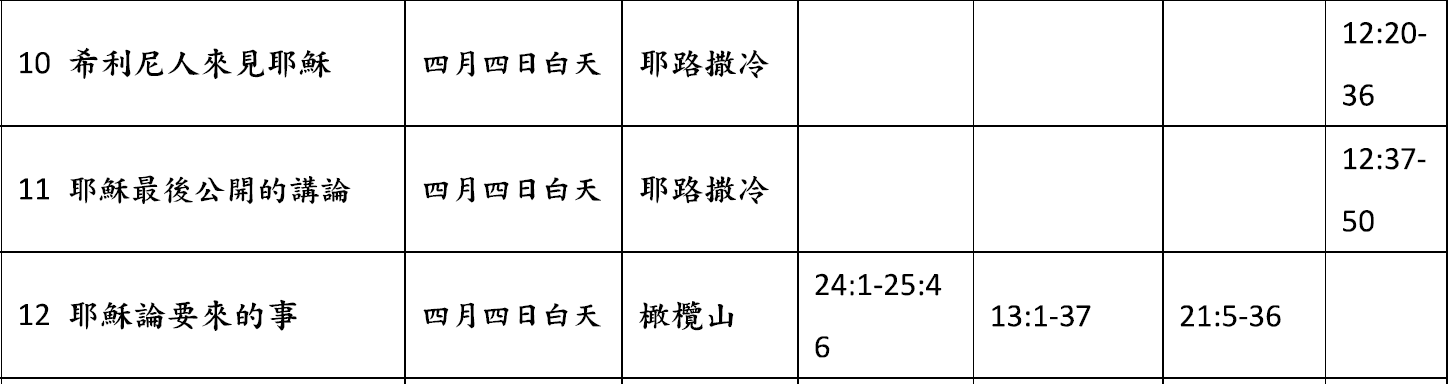 二. 受難周 — 磨煉的道路 (續4):
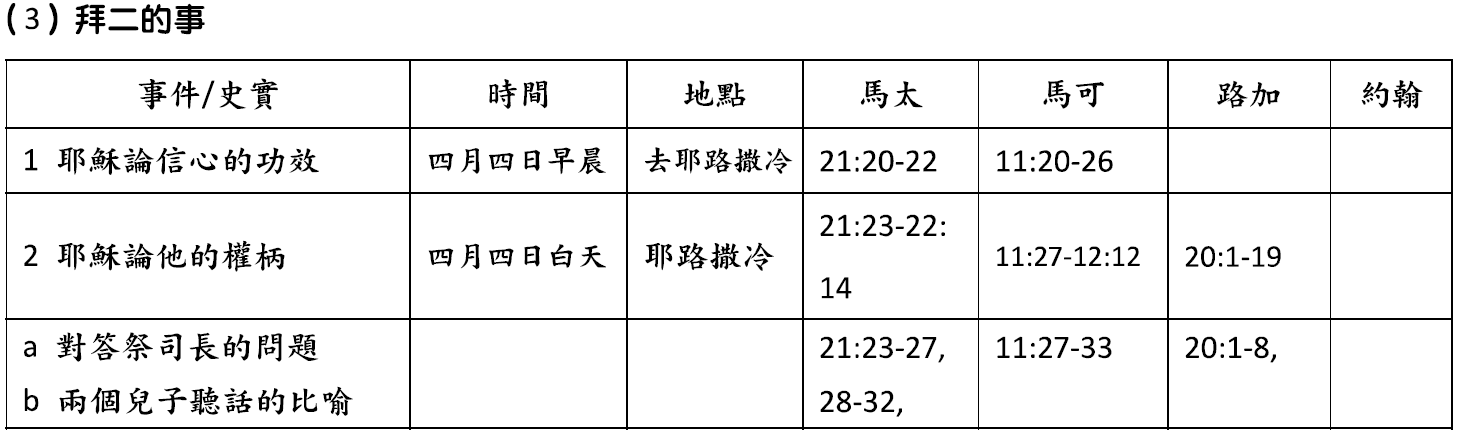 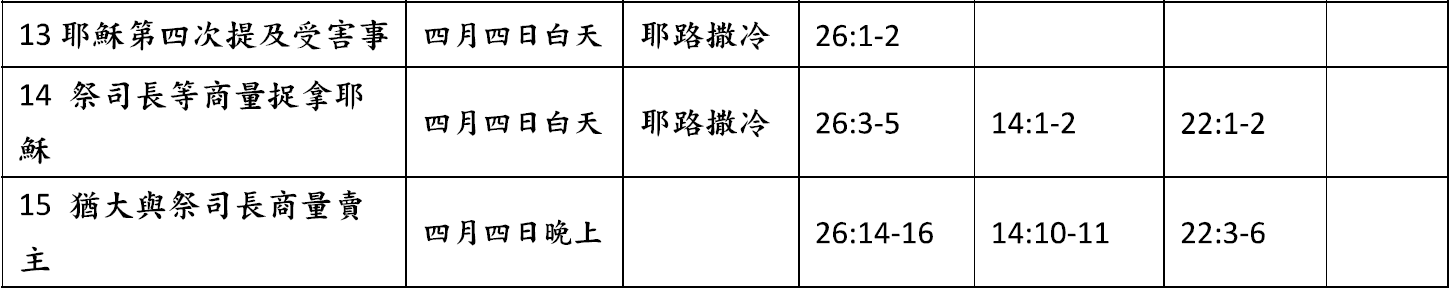 請注意，約翰福音的記載不多
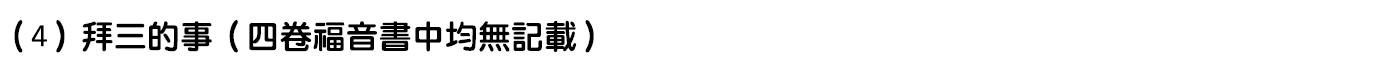 二. 受難周 — 磨煉的道路 (續5):
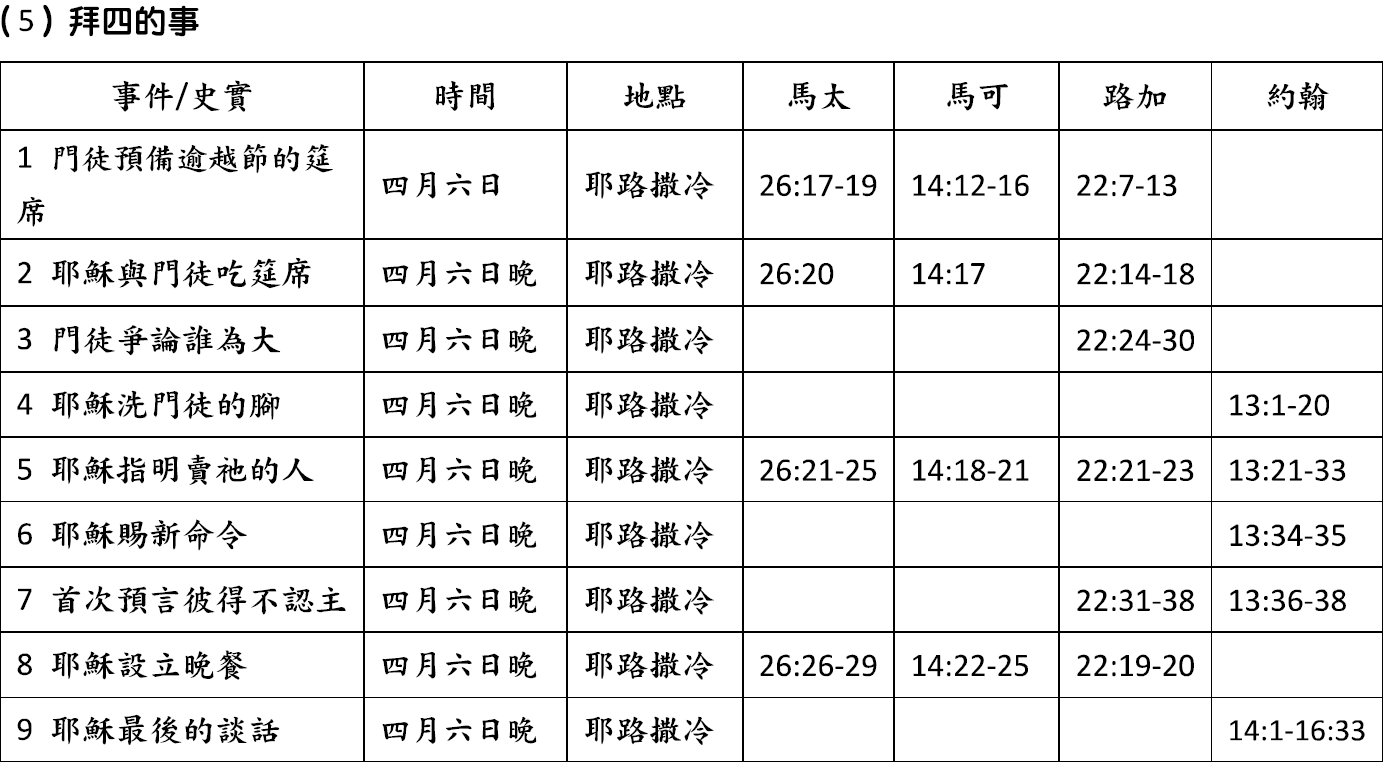 二. 受難周 — 磨煉的道路 (續6):
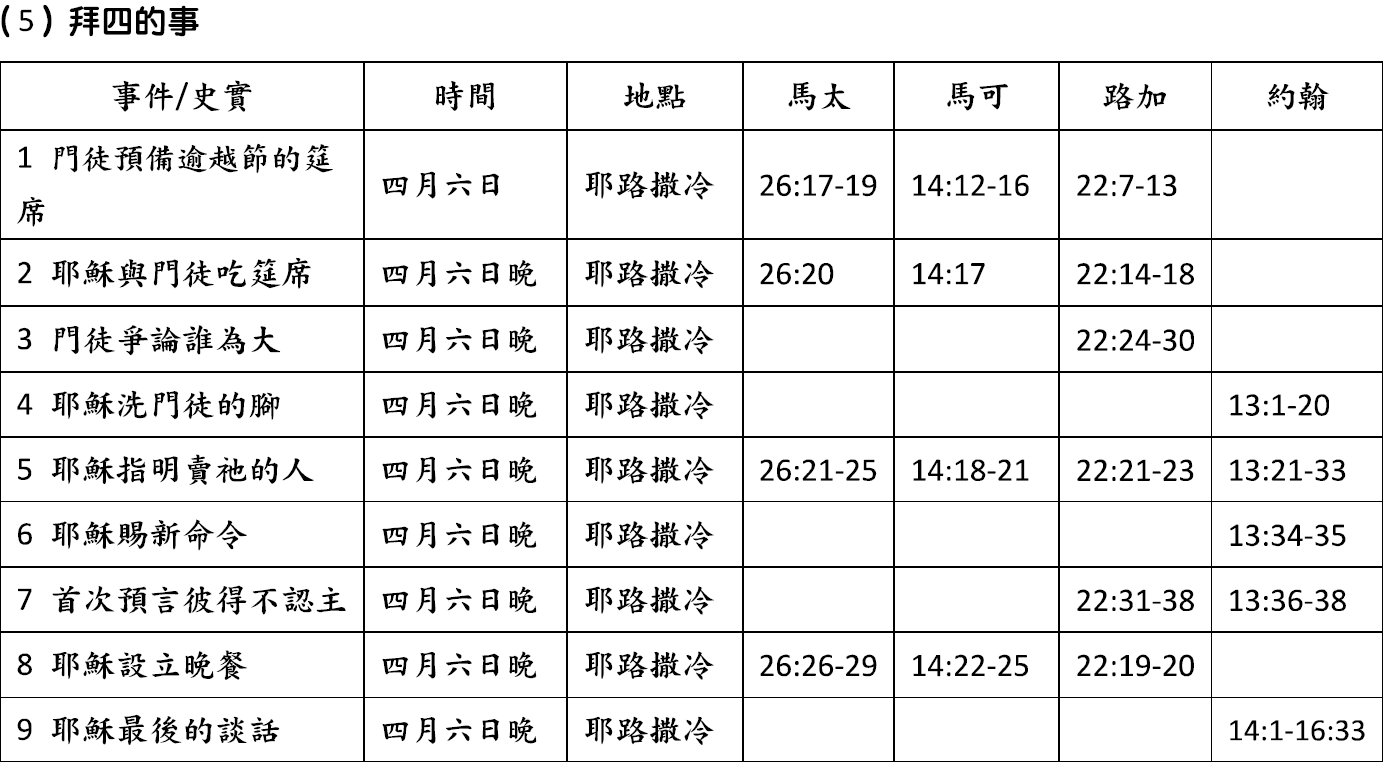 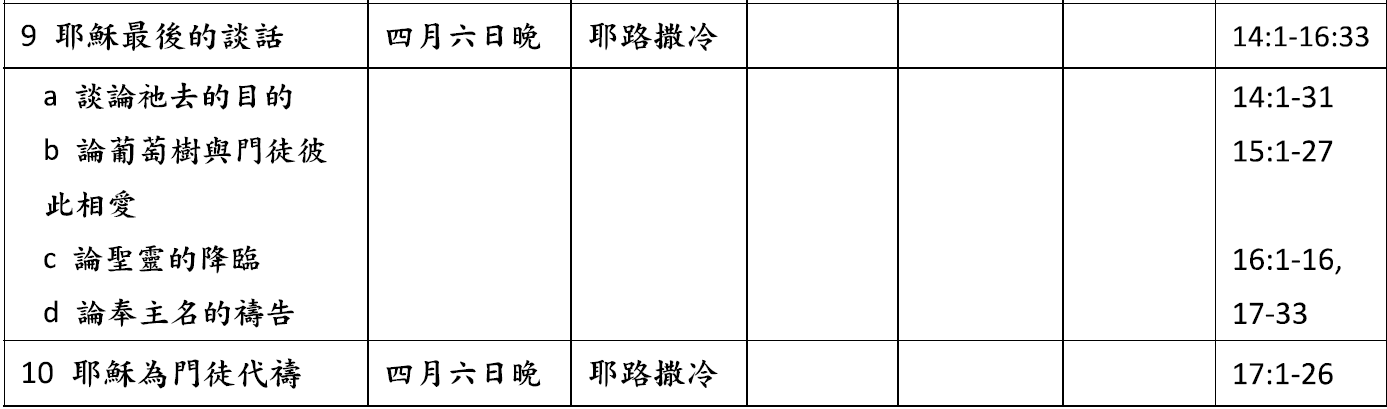 約翰福音大量的筆墨都是最後一個晚上
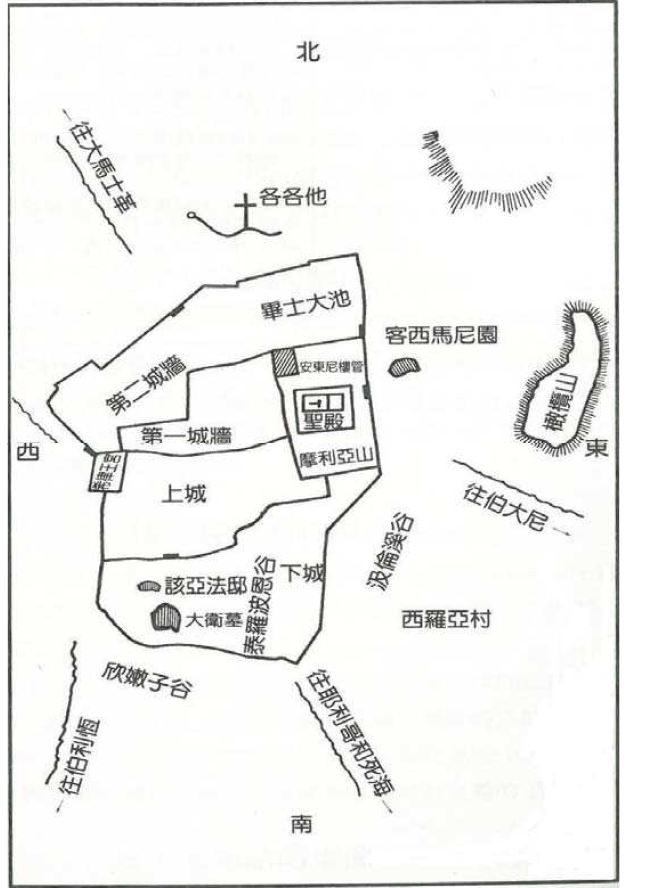 主日
-伯大尼
橄欖山
耶路撒冷
伯大尼
 禮拜一
耶路撒冷
橄欖山
禮拜二
耶路撒冷
橄欖山
禮拜三(無）
禮拜四
耶路撒冷(馬可樓)
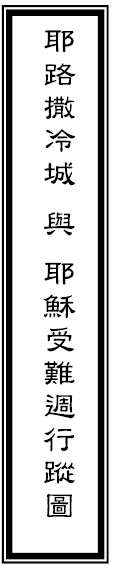 三. 一點討論：超越的大祭司
耶穌是我們的大祭司，他所獻的祭物有什麼特點？
獻上的是自己
活祭
主動獻上的
於我們有什麼啟發？ 
要敢說”你們要效法我”。
有活的靈，活的東西就能動。
要有主動事奉的能力。